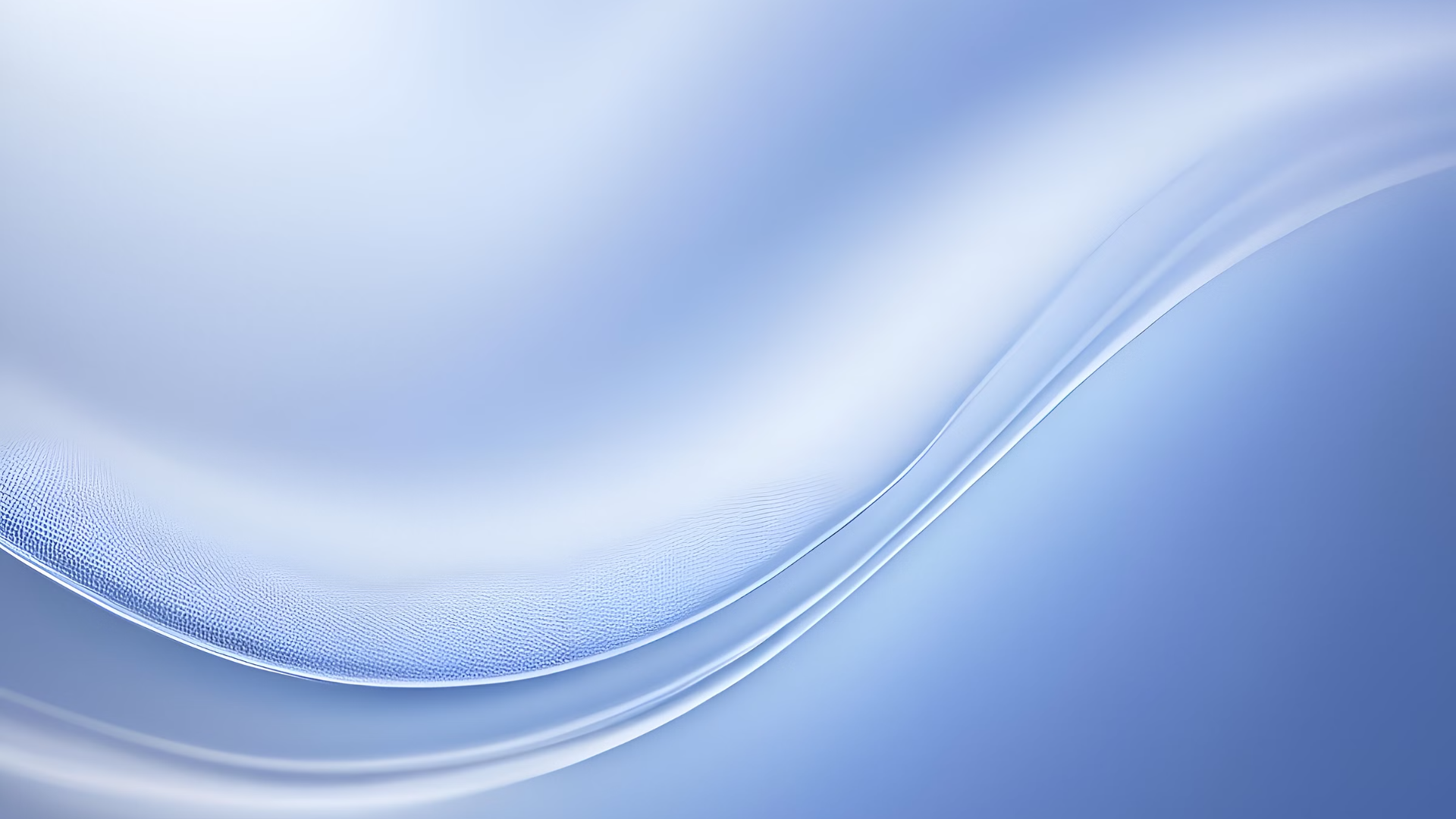 PROGRAMA DE DESENVOLVIMENTO DE PESSOAS -PDP
CGM-Rio
GERÊNCIA DE RECURSOS HUMANOS
CENTRO DE ESTUDOS
2025
PDP - O QUE É?
DEFINIÇÃO
OBJETIVOS PRINCIPAIS:
CAPACITAÇÕES ESTRUTURADAS A PARTIR DE COMPETÊNCIAS ORGANIZACONAIS MAPEADAS.
DESENVOLVIMENTO PESSOAL E PROFISSIONAL
FORTALECIMENTO DA CGM-RIO COMO ÓRGÃO DE REFERÊNCIA NA ÁREA DE CONTROLE INTERNO.
GESTÃO DO CONHECIMENTO
TREINAMENTOS AGRUPADOS POR COMPETÊNCIAS
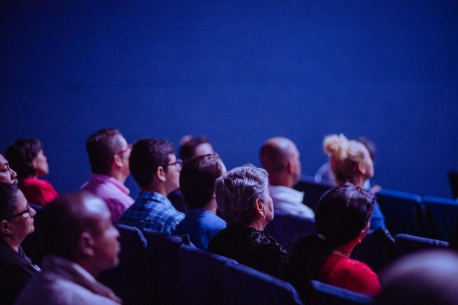 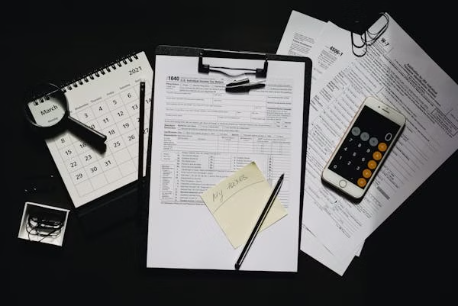 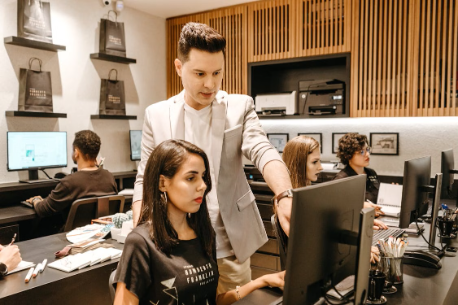 EIXO TRANSVERSAL
 (PARA TODOS)
EIXO GERENCIAL 
(PREFERENCIALMENTE PARA GESTORES)
EIXO TÉCNICO
 (CONFORME NECESSIDADE TÉCNICA)
GOVERNANÇA E GESTÃO PÚBLICA
CONTABILIDADE
ENGAJAMENTO E MOTIVAÇÃO DE EQUIPES
FUNDAMENTOS ESSENCIAIS DA CGM-Rio
AUDITORIA
CORREGEDORIA
GESTÃO PARA RESULTADOS
MENTALIDADE DIGITAL
GESTÃO ADMINISTRATVA
COMUNICAÇÃO
TECNOLOGIA DA INFORMAÇÃO
DESENVOLVIMENTO INTERPESSOAL
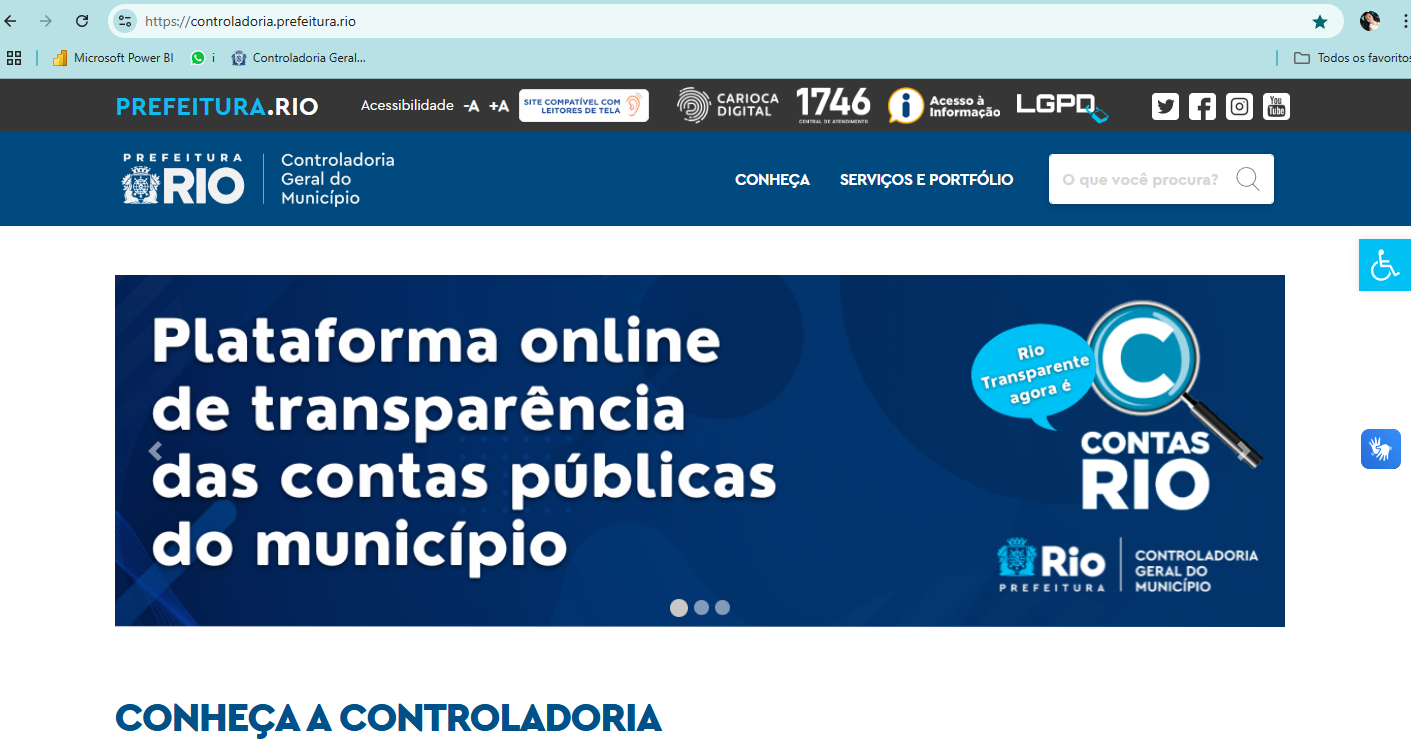 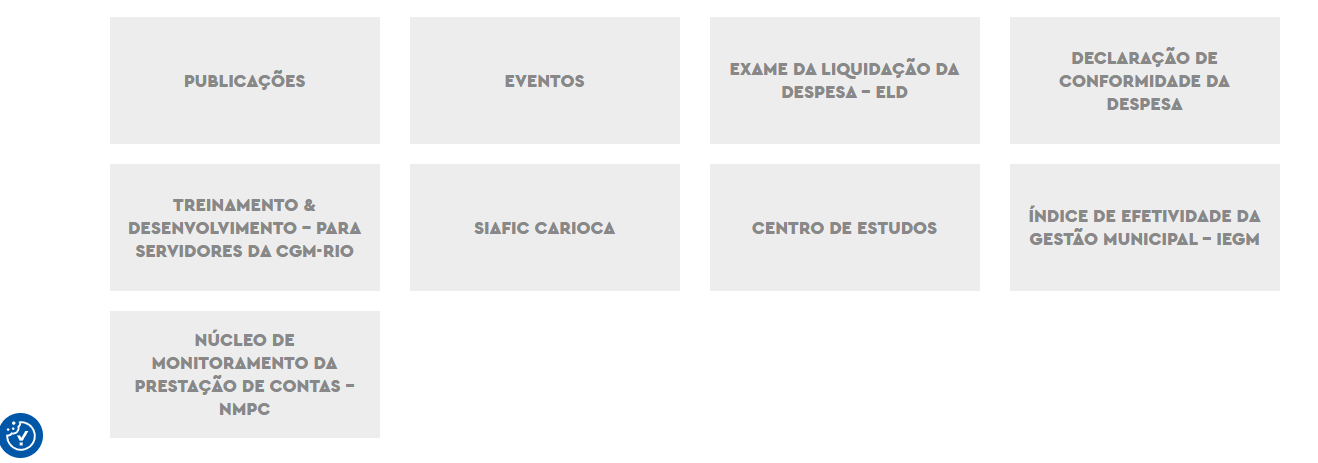 CAMINHO NO SITE PARA O PAINEL
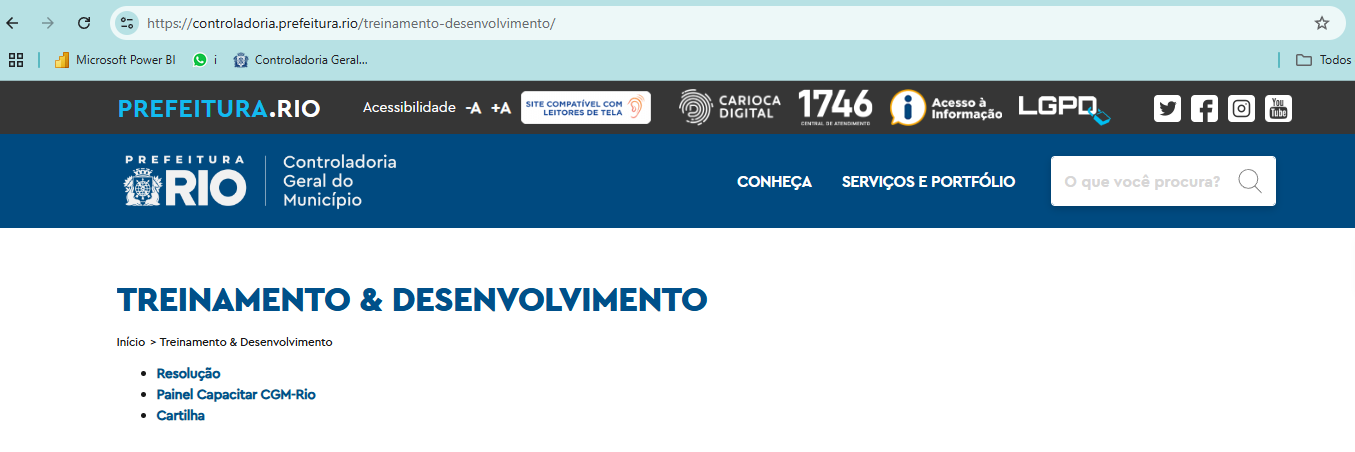 O PAINEL CAPACITAR
AÇÕES DE DESENVOLVIMENTO
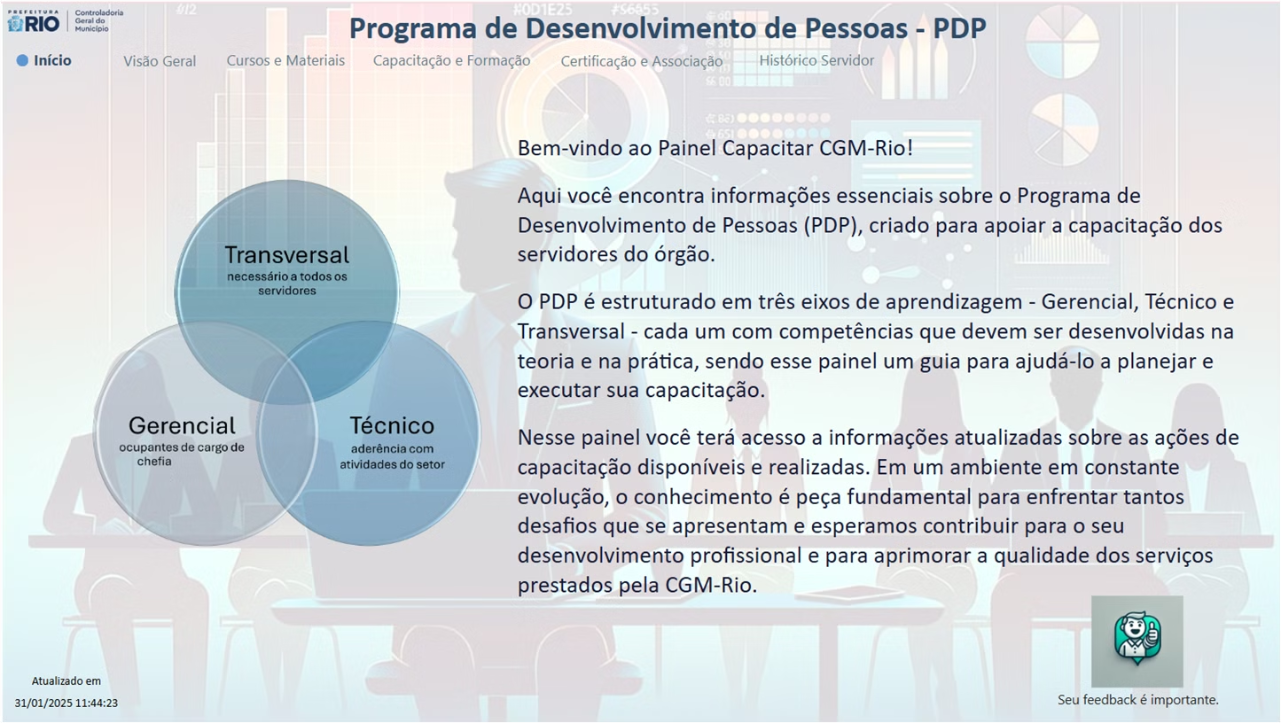 HISTÓRICO DO SERVIDOR
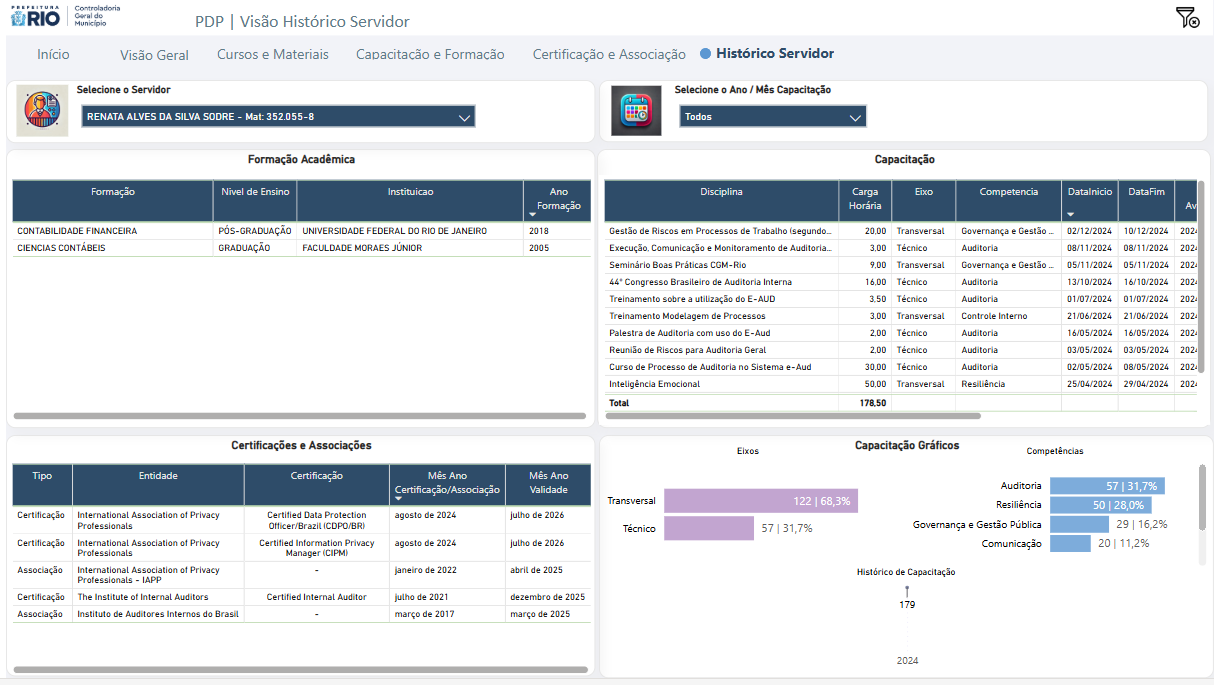 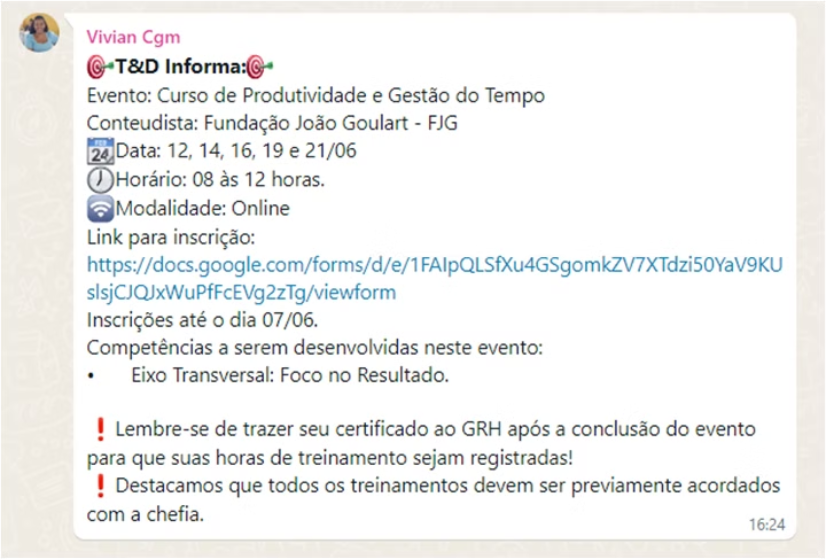 AÇÕES FORA DO PAINEL
ATIVIDADES DE FORA DO PAINEL (VALIDADAS PELA CHEFIA)
CURSOS SUGERIDOS PELO T&D INFORMA
CAPACITAÇÕES COLETIVAS
DIAGNÓSTICO DE COMPETÊNCIAS
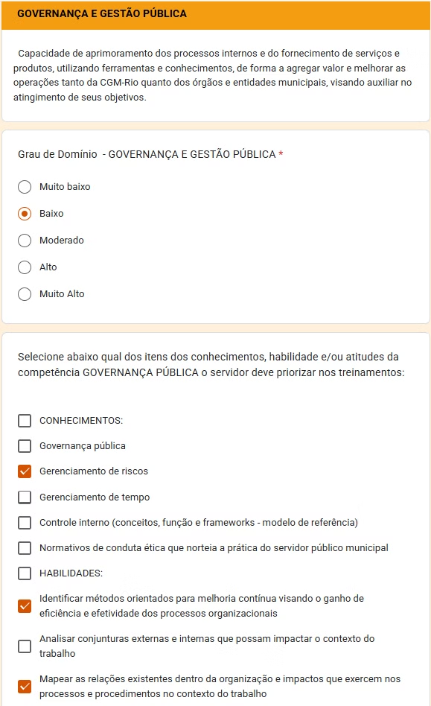 ESCALA DE DOMÍNIO:
Muito Baixo - quando o servidor possui pouco ou nenhum conhecimento, habilidade e atitude, não sendo capaz de executar as tarefas.
Baixo - quando o servidor possui conhecimento, habilidade e atitude mínimas necessárias para executar tarefas simples e rotineiras. Nesse estágio, é comum que haja a necessidade de supervisão e orientação constante por parte de profissionais mais experientes.
Moderado -  quando o servidor possui conhecimento, habilidade e atitude adequadas em sua área de atuação, necessitando de algumas orientação, sendo capaz de trabalhar de forma independente em tarefas rotineiras.
Alto - quando o servidor possui conhecimento, habilidade e atitude altamente desenvolvidas, sendo capaz de executar tarefas complexas de forma independente e fornecer orientação e suportes a outros servidores.
Muito Alto - quando possui profundos e abrangentes conhecimentos, habilidade e atitude, sendo referência no item avaliado.
DIAGNÓSTICO DE COMPETÊNCIAS
IDENTIFICAR O GRAU DE DOMÍNIO DE CADA SERVIDOR SOBRE AS COMPETÊNCIAS MAPEADAS
AVALIADOR E AVALIADO EM CONCORDÂNCIA
GOOGLE FORMS
DISPONIBILIZADO PARA GESTORES EM 26 DE FEVEREIRO
PREENCHIMENTO ATÉ 31 DE MARÇO
RECEBIMENTO DA CÓPIA DO DIAGNÓSTICO PREENCHIDO
MAPA DE POSIÇÕES
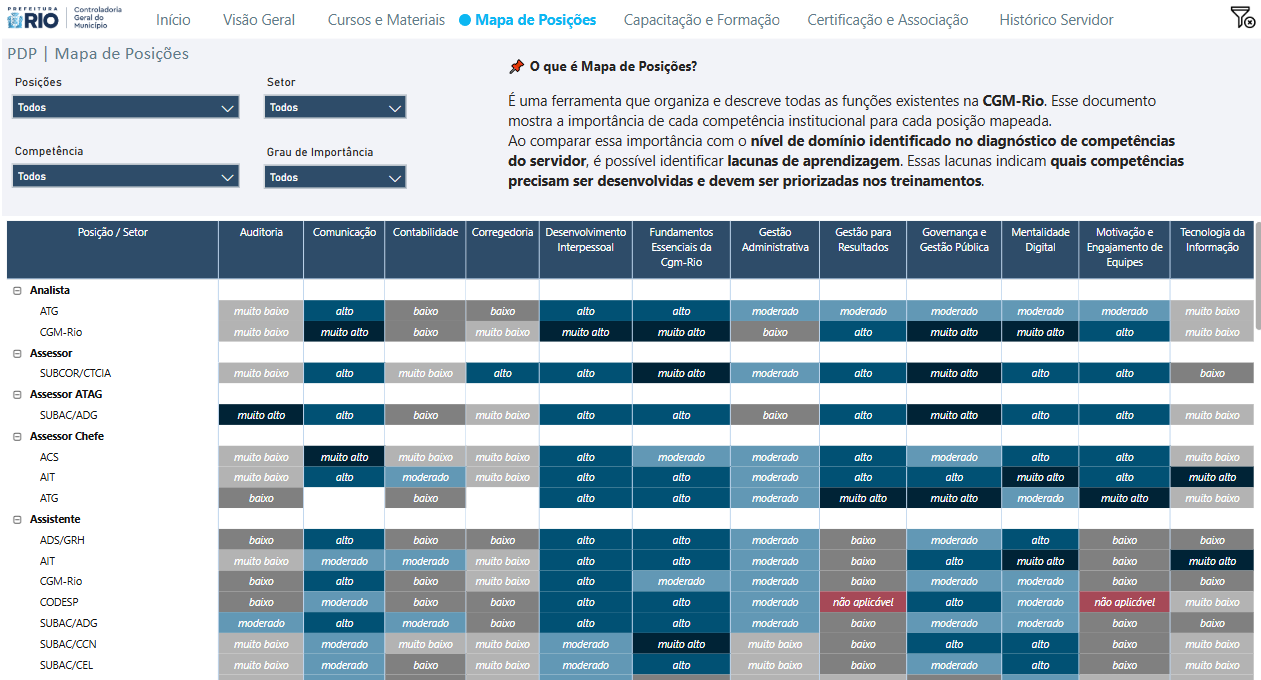 MAPA DE POSIÇÕES
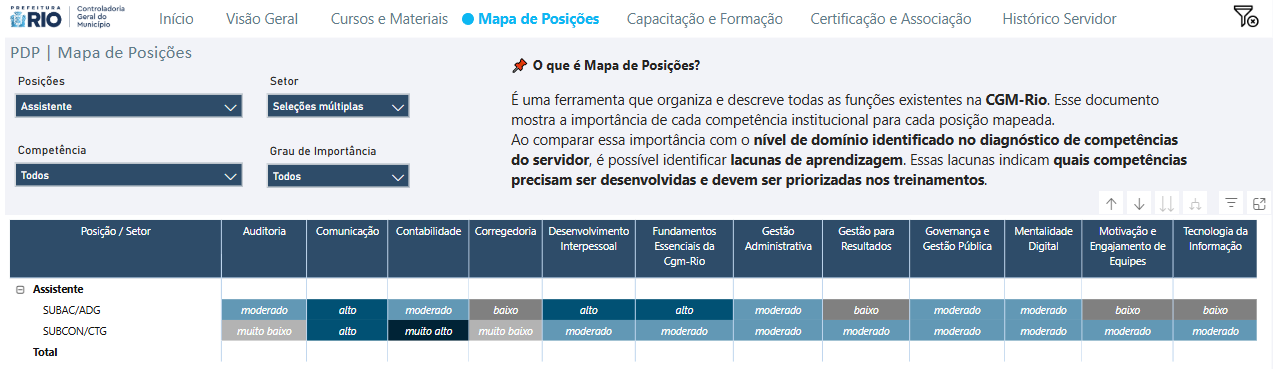 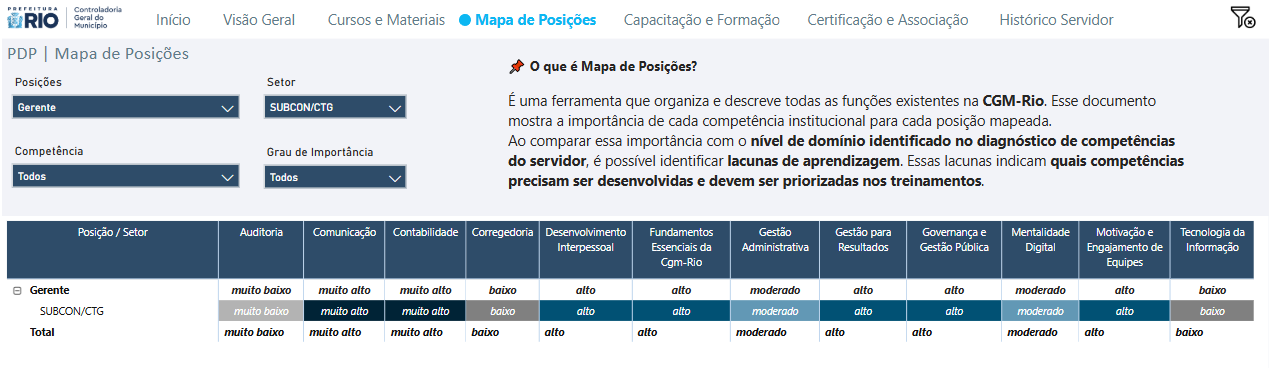 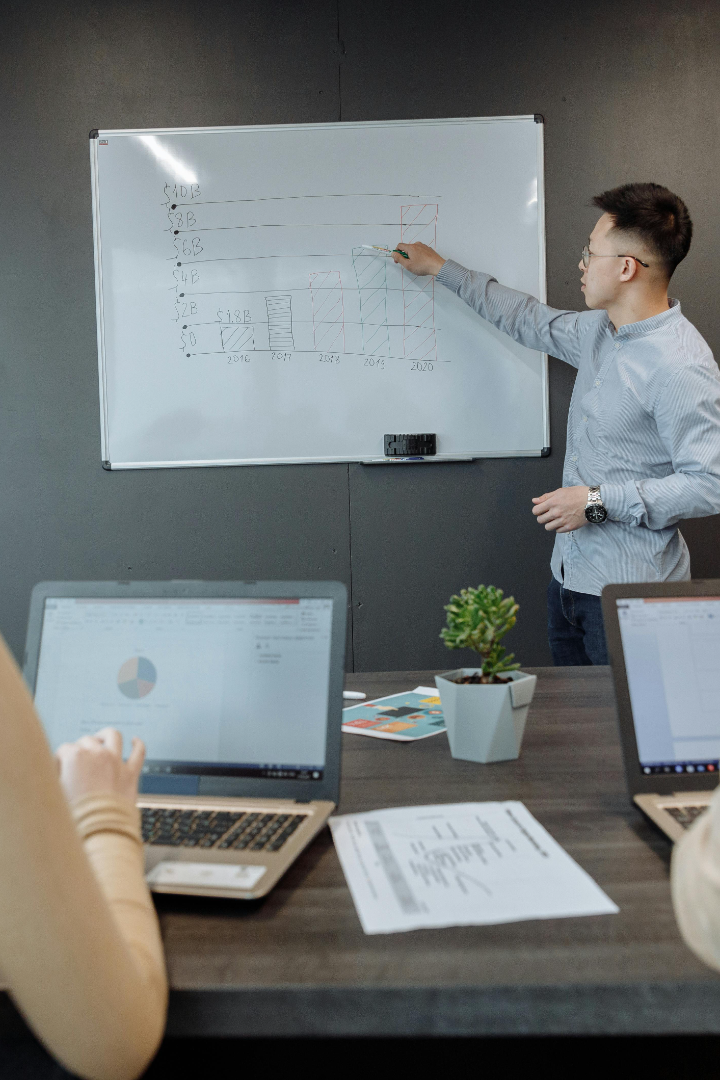 PONTOS IMPORTANTES:
CARGA HORÁRIA MÍNIMA:
60 HORAS ANUAIS
CAPACITAÇÕES E TUTORIAS - 50% C.H.
IMPACTO DO CUMPRIMENTO DA CARGA HORÁRIA:
PARCELA VARIÁVEL NO ACORDO DE RESULTADO
PROCESSOS SELETIVOS PARA CURSOS DE FORMAÇÃO/CERTIFICAÇÃO
INDICAÇÃO PARA POSIÇÕES GERENCIAIS
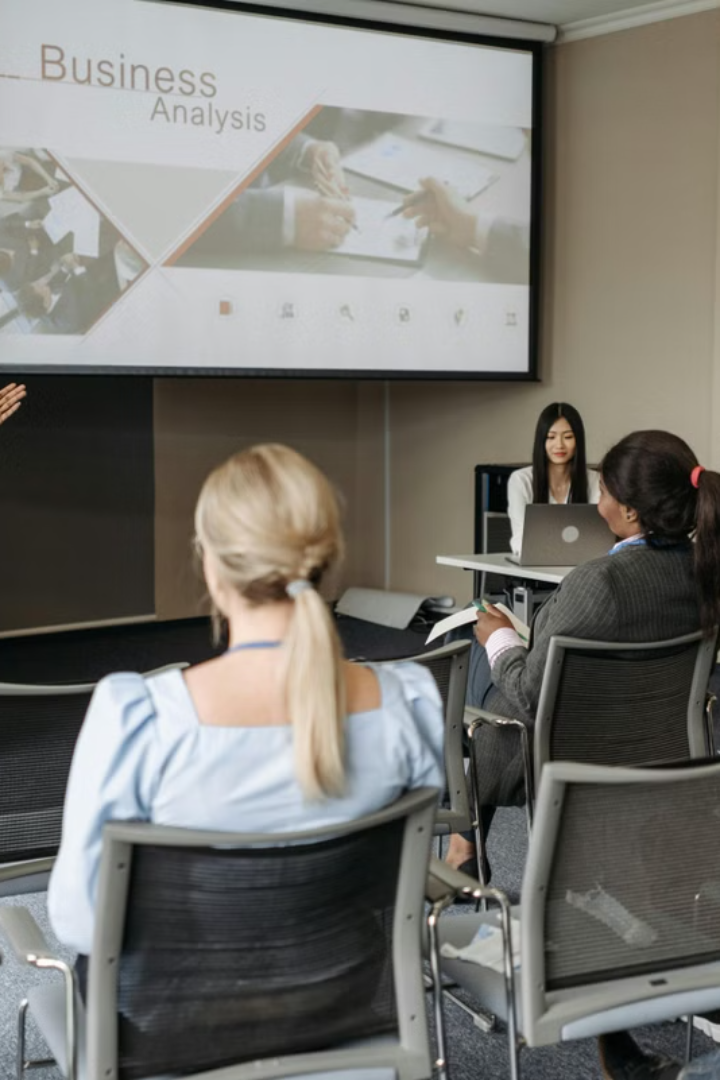 PONTOS IMPORTANTES:
ENTREGA DE CERTIFICADO:
E-MAIL (GRH.CGM@PREFEITURA.RIO)
PRÓPRIO SERVIDOR COPIANDO A CHEFIA
CARTILHA
SITE DA CGM > SERVIÇOS E PORTFÓLIO > TREINAMENTO & DESENVOLVIMENTO.

PÓS-GRADUAÇÃO

Necessidades estratégicas da instituição
Viabilidade financeira e orçamentária
Os impactos na melhoria dos serviços prestados
“UM BARCO NÃO AVANÇA SE CADA UM REMAR À SUA MANEIRA”
(PROVÉRBIO SWAHILI - ZANZIBAR)
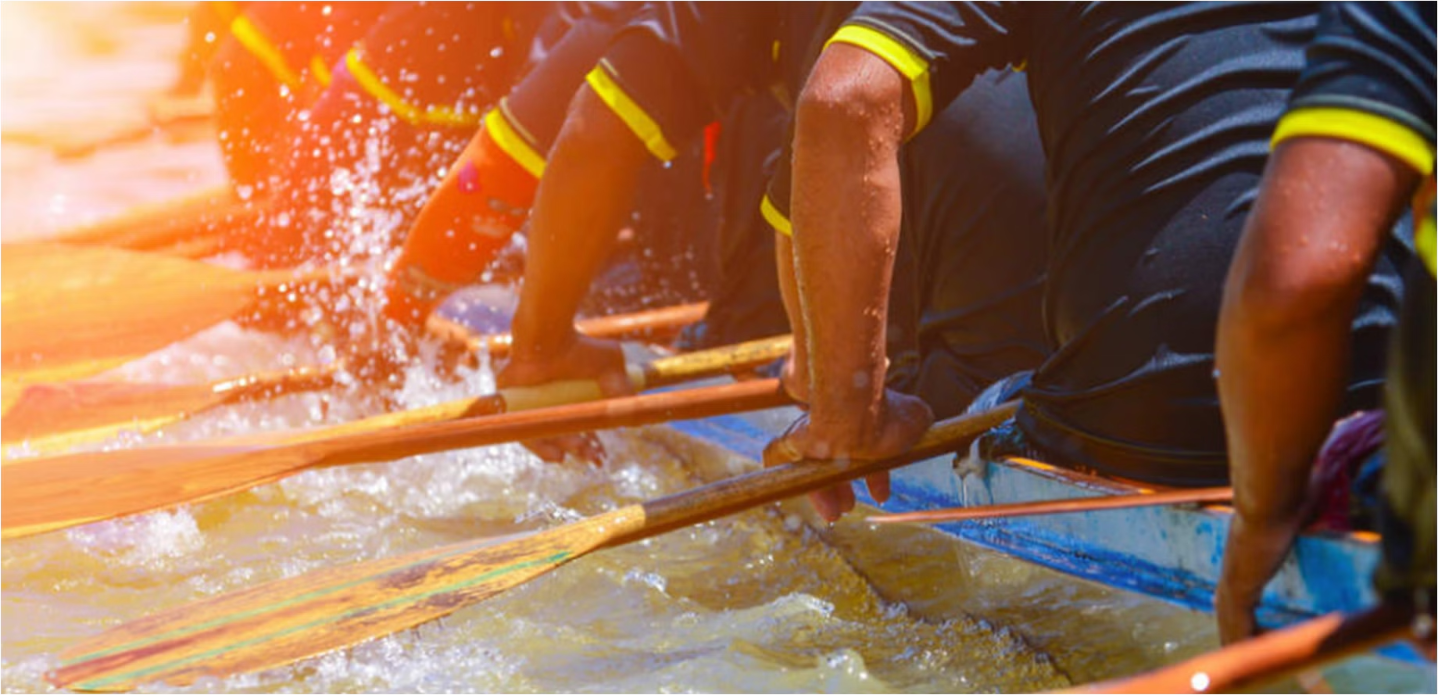